Нетрадиционные и 
современные формы работы с родителями
Воспитатель: 
Бердникова Виктория
Викторовна
«От  того, как прошло детство, кто вёл ребёнка за руку в детские годы, что вошло в его разум и сердце из окружающего мира – от этого в решающей степени зависит, каким человеком станет сегодняшний малыш».                                                    В.А. Сухомлинский
Анализируя проблемы, с которыми  сталкивается  педагог в работе с родителями ,  пришла к выводу, что все затруднения проистекают от того – видимого отсутствия доверия, взаимопонимания и сотрудничества между детским садом и семьями воспитанников, а также недостаточной  педагогической  компетентности родителей.       В  мае 2012 года, взяв  группу «домашних» детей в возрасте 1,5 лет,    начала тесно работать с родителями.
Главной педагогической идеей  стало : «Превратить интерес детского сада  к образовательно-воспитательному процессу - в интерес семейный. Сплотить не только детскую группу в коллектив единомышленников, но и их родителей сделать своими союзниками.»
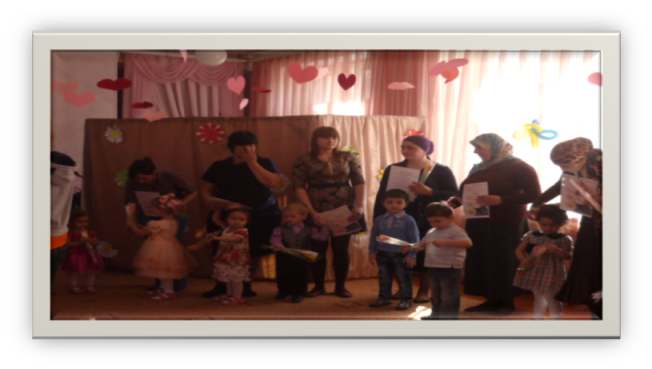 Цель:
Создание условий для благоприятного климата взаимодействия с родителями;
2.    Установление доверительных и партнёрских отношений с родителями.
Задачи:
Вовлечь родителей в орбиту педагогической деятельности, заинтересовать в воспитательно-образовательном процессе как необходимости развития собственного ребёнка. 
Работать в тесном контакте с семьями своих воспитанников.
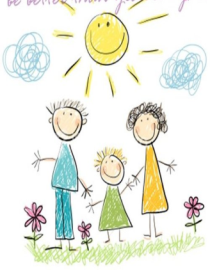 Свою работу по вовлечению родителей в совместную деятельность ДОУ  вела по четырём направлениям:               1. Информационно-аналитическое.               2. Досуговое.               3. Познавательное.               4. Наглядно-информационное.
Информационно-аналитическое направление  включало в себя : 
Анкетирование 
Беседы 
Составления социального паспорта семей 
Посещение семей воспитанников на дому
Изучение специальной литературы : книг, статьей в СМИ , материал в интернете.
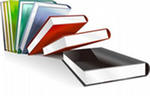 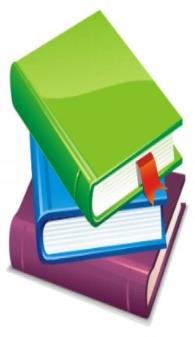 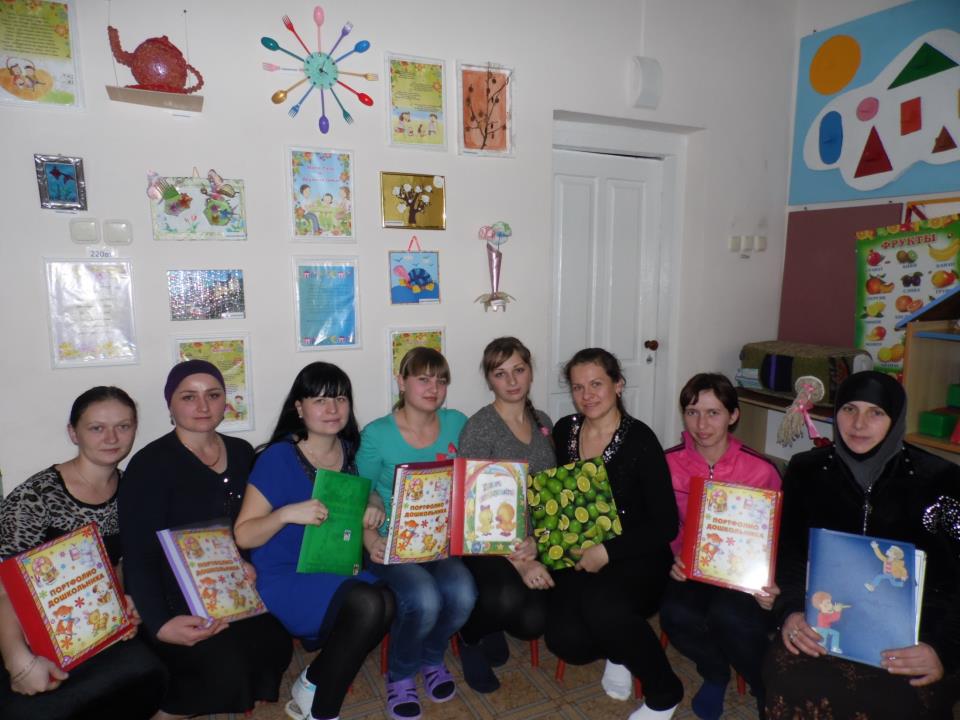 2. Познавательное направление :
   -  Общие и групповые родительские собрания
- Практикумы- Консультации -Беседы с  родителями
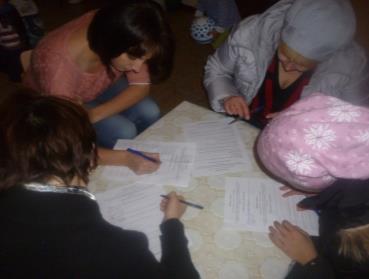 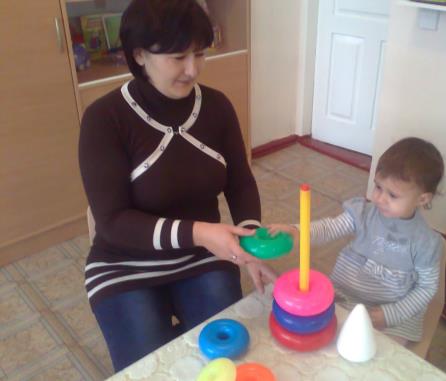 -День открытых дверей
Тренинги
Семинары
- Совместное создание предметно-развивающей среды группы и участка
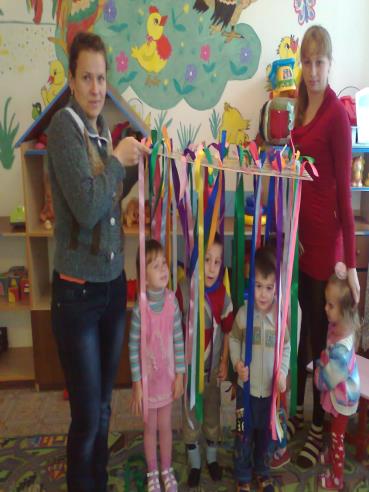 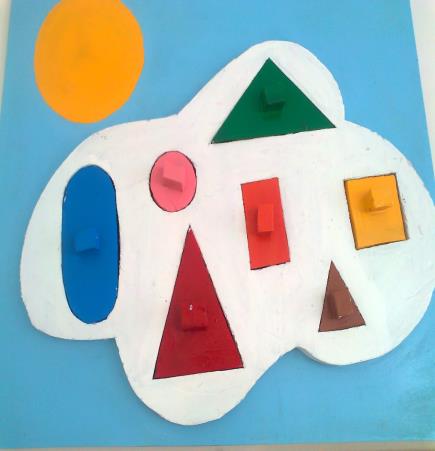 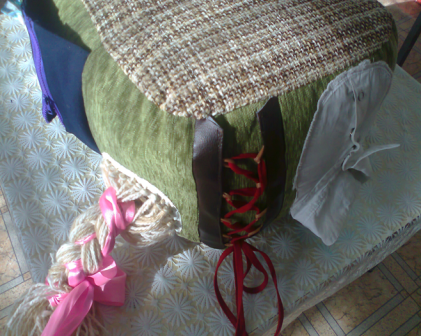 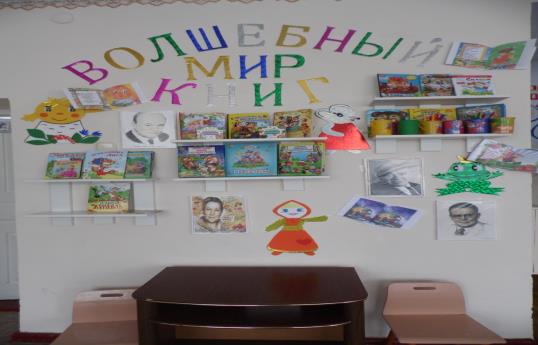 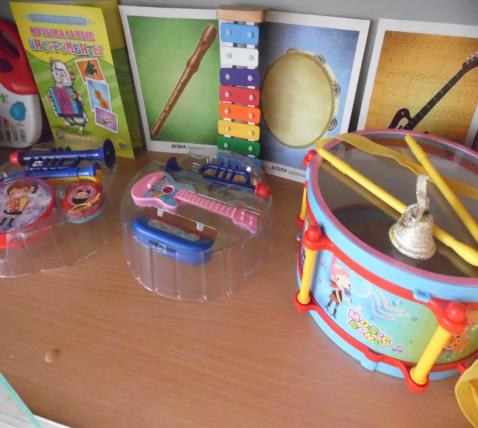 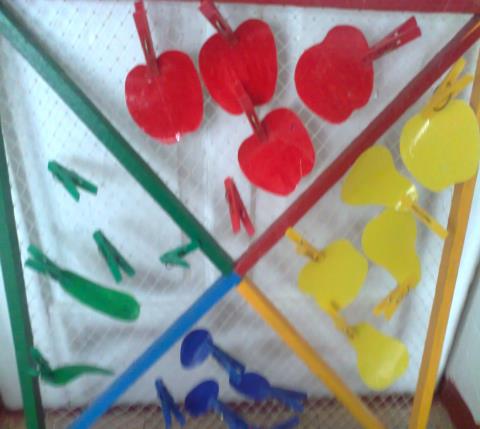 3. Наглядно- информационное направление  включало в себя: -Уголок для родителей.-Папки-передвижки -Папки-ширмы
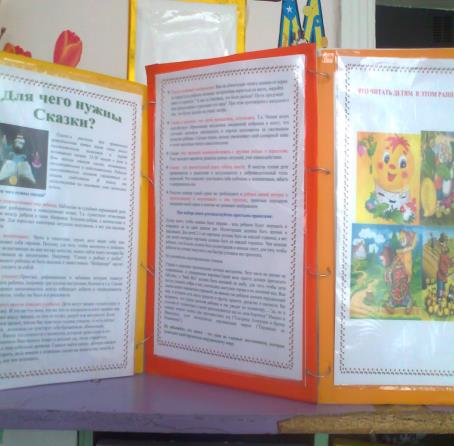 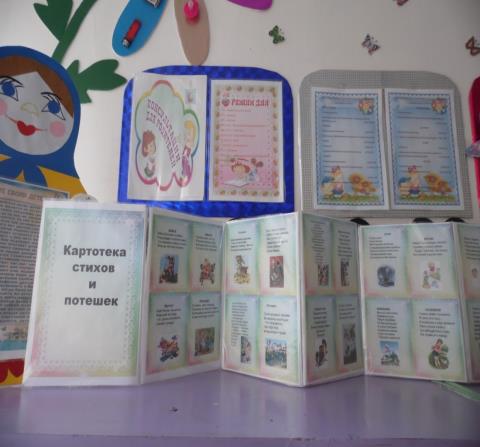 - Выставки
-Фотоколлажи
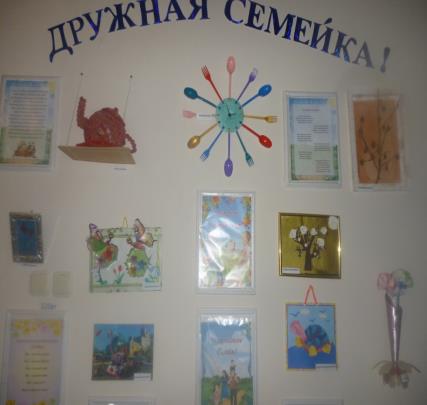 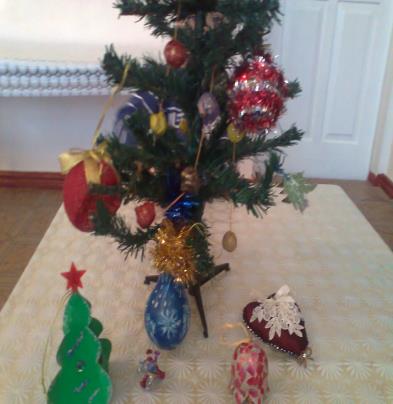 4


4.Досуговое направление. 
 Оно включало в себя:
Праздники « День матери»,» Новый год», « С днём Рождение ребят, поздравляет детский сад» и т.д.
Развлечения  « Масленица- блиноедка»,  Правила дорожного движения будем дружно соблюдать».» « Неделя книги»
Дни здоровья
Театрализованные постановки
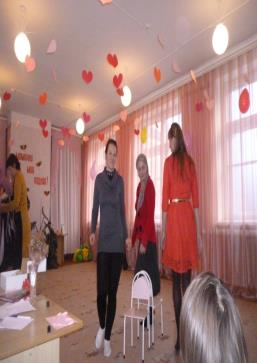 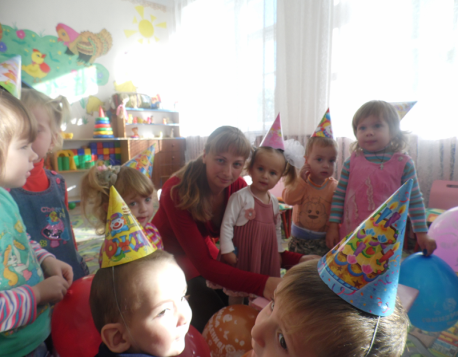 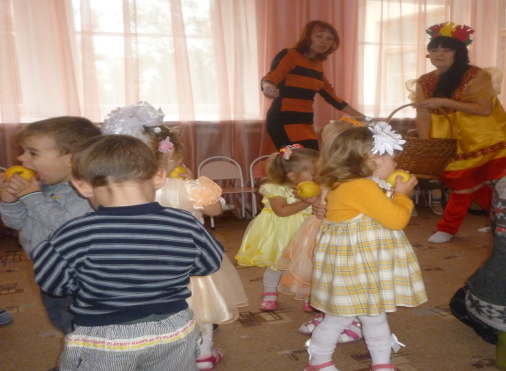 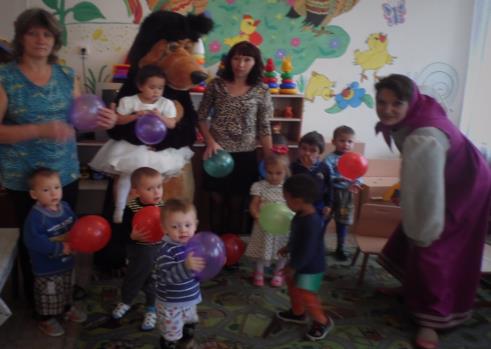 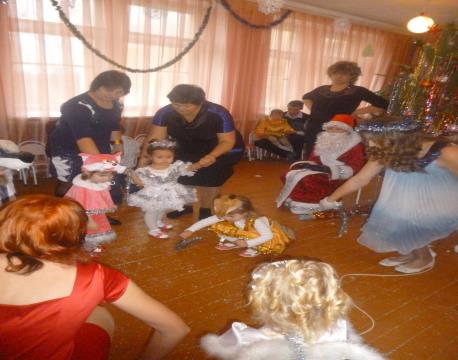 Результат своей работы  отслеживала  с помощью анкетирования «Удовлетворённость родителей  проводимыми мероприятиями» 

При анализе работы с родителями использовала критерий, который отражал «включённость» родителей в образовательный процесс. Такой анализ позволил  выявит  три группы родителей: 
Родители - лидеры 
Родители-исполнители
Родители-наблюдатели
2
Диаграмма «включённости» родителей в образовательный процесс.
2011-                2012-             2013-
        2012                 2013               2014
В результате проведенной работы, использования нетрадиционных  форм и методов общения с родителями повысился уровень  психолого-педагогической грамотности родителей, возрос уровень культуры межличностного общения родителей.
Работа  воспитателя в  тесном взаимодействии с родителями дала позитивные результаты. Семья – принята как первое и главное действующее лицо в воспитании и образовании ребёнка. 
Я не остановлюсь на достигнутом и продолжу искать новые пути сотрудничества с родителями. Ведь у нас одна цель - воспитать будущих  созидателей жизни. Какой человек , такой  и мир , который создаёт вокруг себя.